Solutions
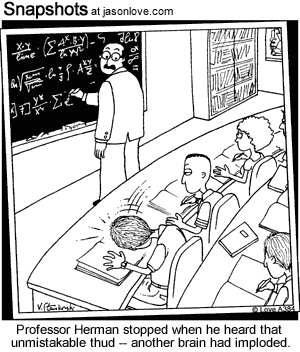 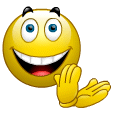 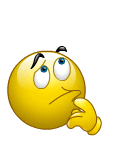 What is a Solution?
Homogeneous mixture of a solvent and a solute.
Homogeneous Mixture:
Same throughout
Not filterable

*No boundaries can be detected
		in a solution.
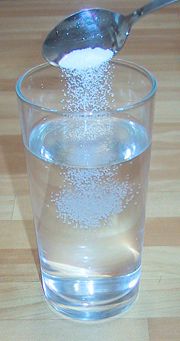 Solvent vs. Solute
Solvent:
Thing doing the dissolving
Aqueous: solvent is water
NaCl(aq)  salt dissolved in water
NaCl(l)  melted salt
Solute:
Thing getting dissolved
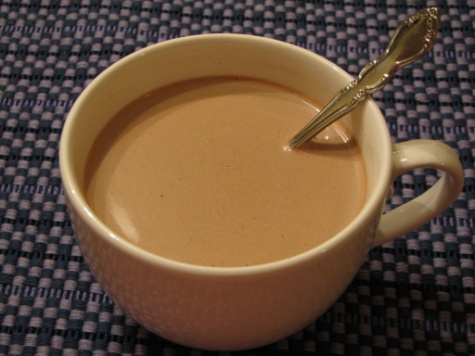 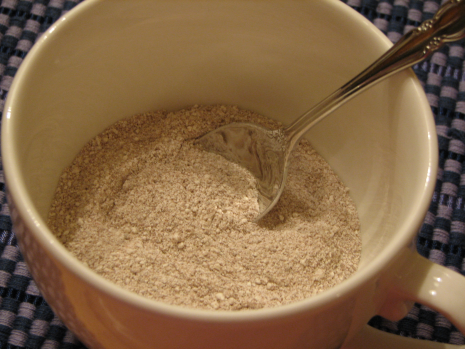 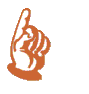 Types of Solutions
Gas in liquid  carbonated water
Liquid in liquid  alcohol dissolved in water
Gas in gas  air
Gas in solid  air dissolved in ice
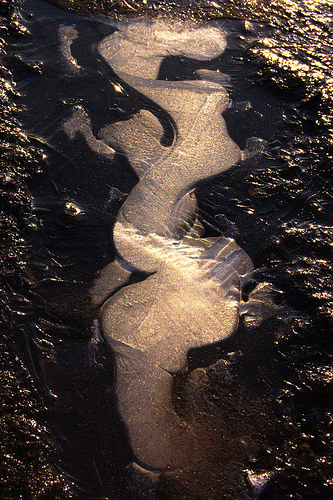 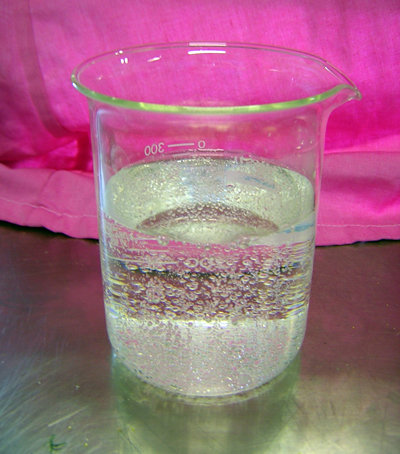 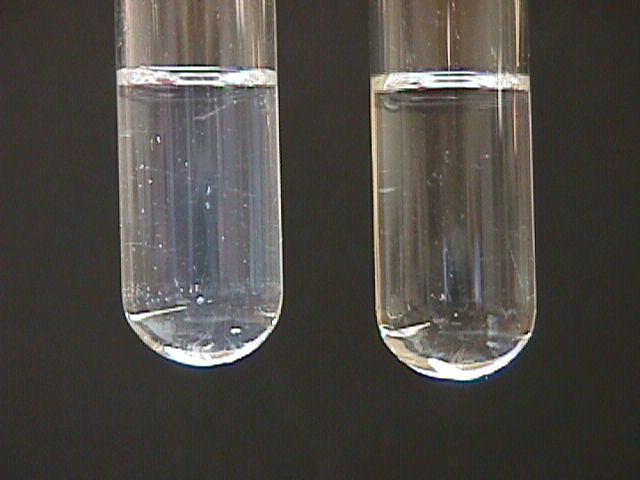 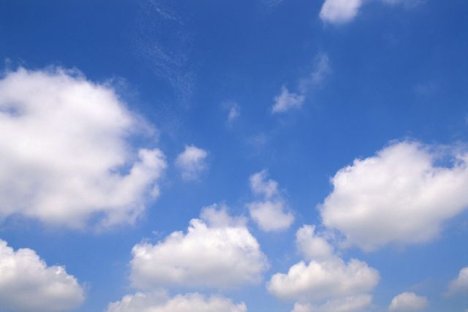 “Like Dissolves Like”
Substances are likely to dissolve in other substances with similar chemical properties. 
Polar dissolves polar
Nonpolar dissolves nonpolar
Oil will not dissolve in water because oil is nonpolar and water is polar. 
A polar solvent will generally dissolve polar solutes and sometimes ionic solutes, and a nonpolar solvent will generally dissolve nonpolar solutes.
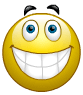 Polar & Nonpolar Molecules
Polar molecules and ions all dissolve together
“stick” to one another
Nonpolar molecules all dissolve together
But don’t “stick” together
Polar and nonpolar molecules do not dissolve together
Polar vs. Nonpolar
Polar
Asymmetrical
H2O
HCl
NaCl
NH3
CuSO4
Sugar
Salt
Nonpolar
Symmetrical
CH4
CF4
CO2
Br2
Oil
Grease
Wax
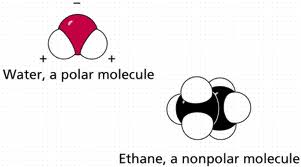 Miscible vs. Immiscible
Miscible  completely soluble (they mix)

Immiscible  liquids form distinct layers
				  (don’t mix)
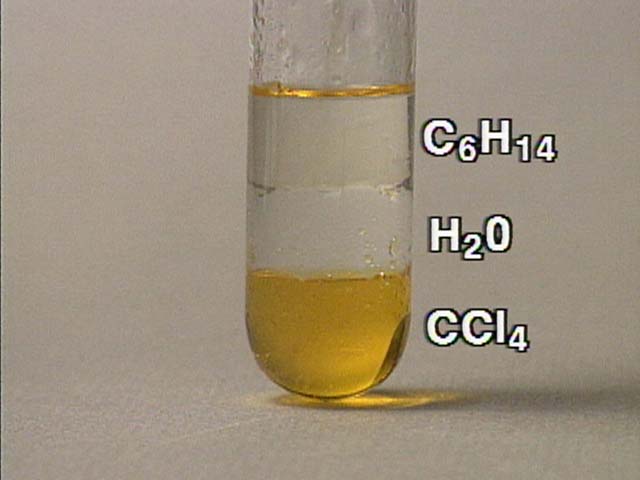 Water and Oil Video
Dissolving Salt - Hydrolysis
Dissolving Salt Animation
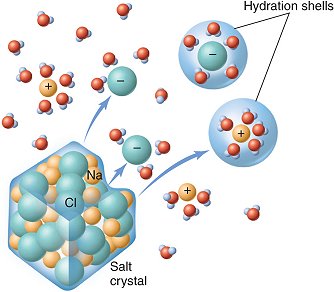 Forms Hydrated Ions
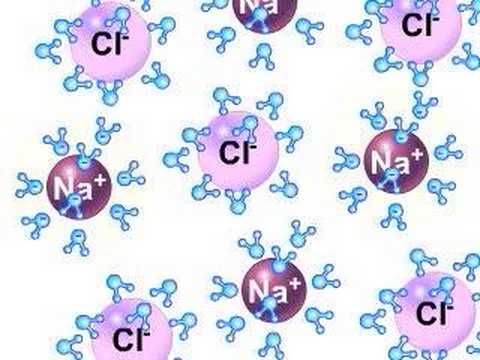 Reference Table F
CaNO3
BaSO4
NaCl
CaCO3